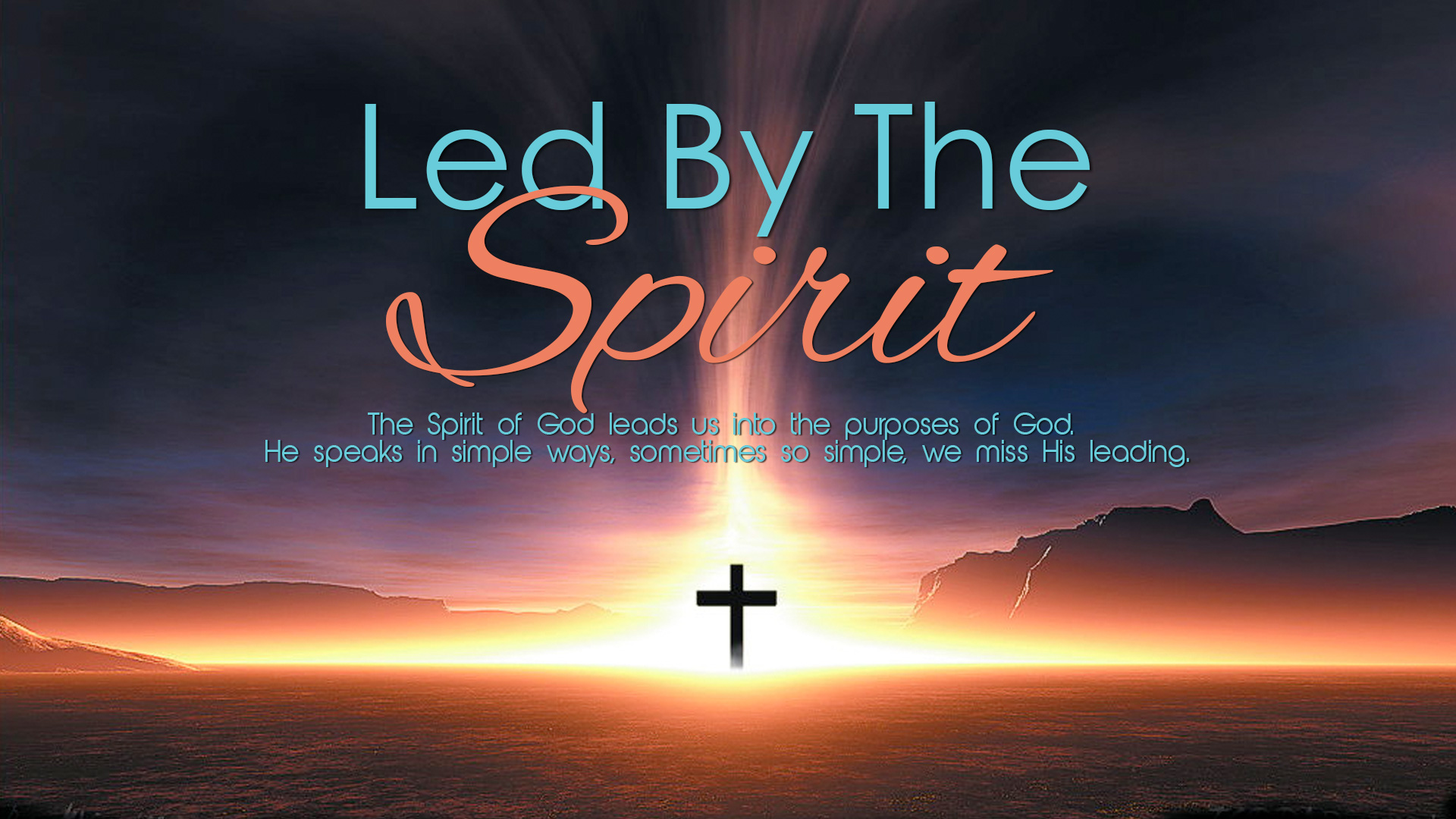 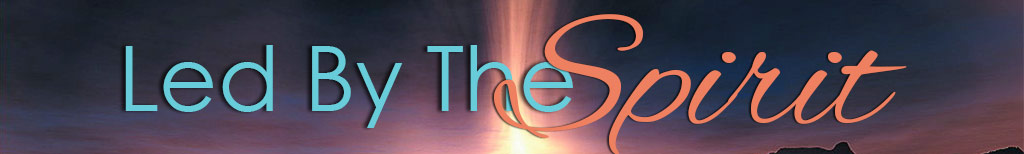 The Holy Spirit has brought about new life in us.

In christ we have,
A new identity 
Our life has purpose and meaning.
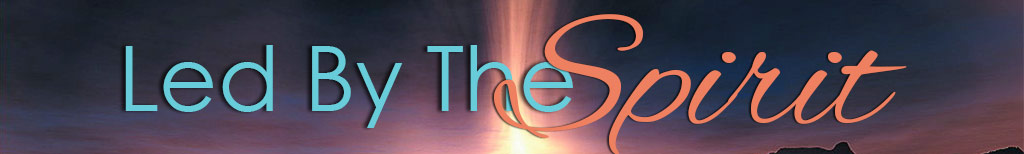 The Holy Spirit has brought about new life in us.
 
Identity – answers  ‘Who am I?’
 
Purpose – answers 
‘What am I here for? Where am I heading?’
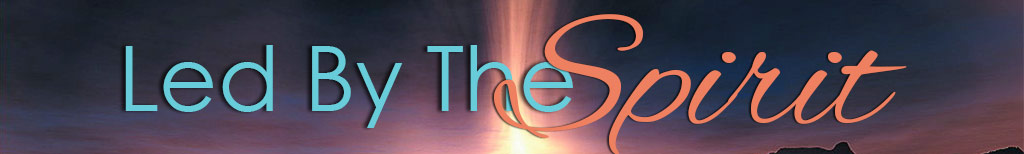 Philippians 3:12

12 Not that I have already attained, or am already perfected; but I press on, that I may lay hold of that for which Christ Jesus has also laid hold of me

There is a ‘that’ for which the Lord has laid hold of me.
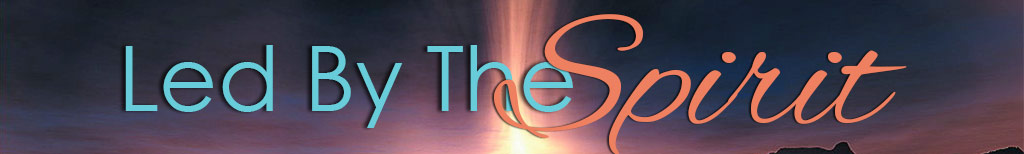 Ephesians 2:10

10 For we are His workmanship, created in Christ Jesus for good works, which God prepared beforehand that we should walk in them.

God has planned some good works for me to walk in.
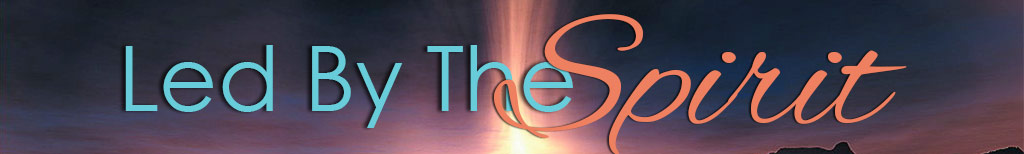 The Holy Spirit reveals the purposes of God to us.
1 Corinthians 2:9-10
9 But as it is written: “Eye has not seen, nor ear heard, Nor have entered into the heart of man The things which God has prepared for those who love Him.” 10 But God has revealed them to us through His Spirit. For the Spirit searches all things, yes, the deep things of God.
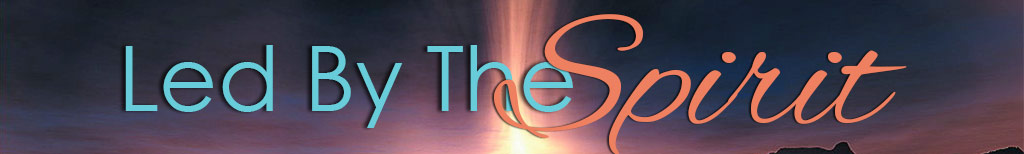 Romans 8:14-16

14 For as many as are led by the Spirit of God, these are sons of God. 15 For you did not receive the spirit of bondage again to fear, but you received the Spirit of adoption by whom we cry out, “Abba, Father.” 16 The Spirit Himself bears witness with our spirit that we are children of God
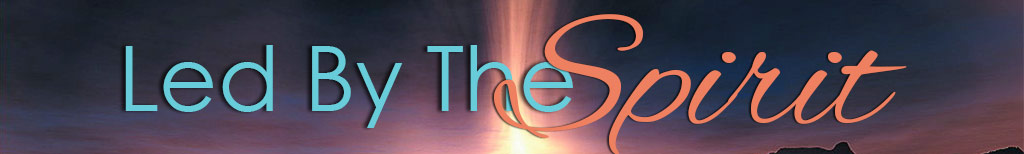 It is important for us to recognize the leading of the Spirit in our spirit, in order to follow the leading of the Holy Spirit.
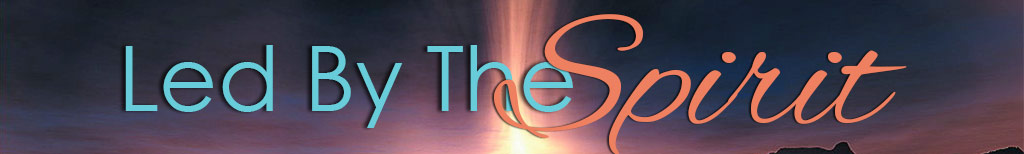 We need to become more aware of what we are sensing in our spirit about what the Holy Spirit is saying. 

Every believer has the ability to hear from the Holy Spirit in his/her spirit
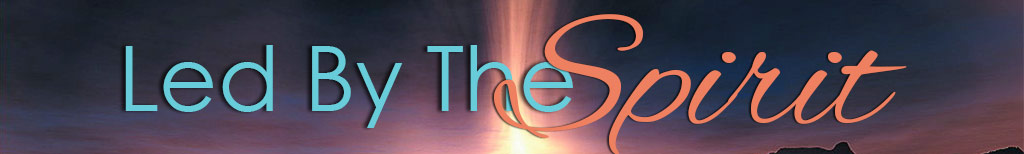 Every believer has the ability to hear from the Holy Spirit in his/her spirit

John 10:27
27 My sheep hear My voice, and I know them, and they follow Me.  

John 15:26
He (the Holy Spirit) will testify of me
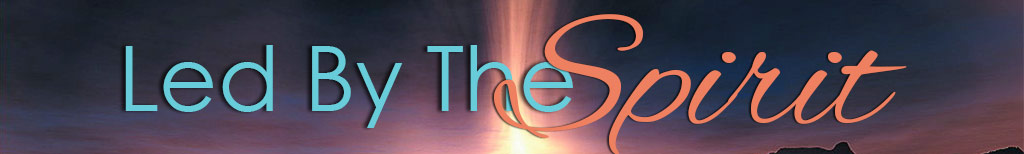 spirit -soul -body
 
1 Thessalonians 5:23
23 Now may the God of peace Himself sanctify you completely; and may your whole spirit, soul, and body be preserved blameless at the coming of our Lord Jesus Christ.
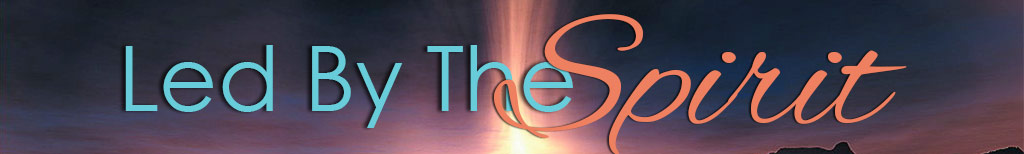 Spirit 	– the inward man -the eternal part of us.

Soul 		– the mind, emotions, intellect - the 		psychological part of us – renewed or carnal.

Body 	– the outer man, the physical part of us
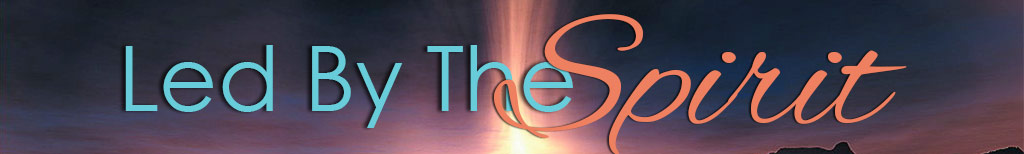 Our 5 physical senses-  


- feel 
- see  
- hear
- smell
- taste
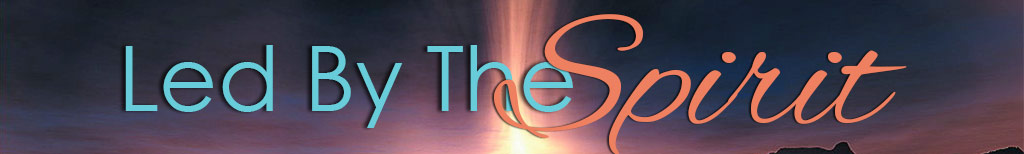 Scriptures reveal a parallel to our 5 physical senses 
The 5 spirit senses-

- feel 
- see  
- hear
- smell
- taste
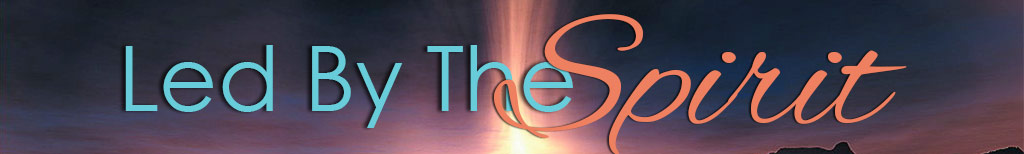 1. Feeling

Peace
Colossians 3:15
15 And let the peace of God rule in your hearts, to which also you were called in one body; and be thankful.
(rule in your heart – be the umpire)
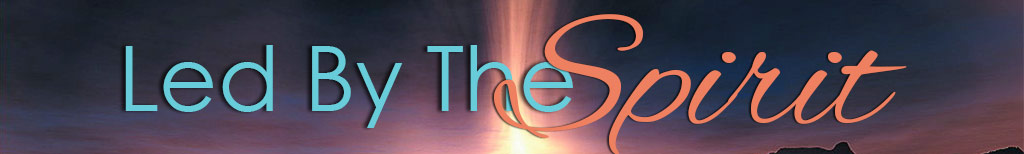 1. Feeling

Stirred, provoked in the spirit
Acts 17:16
16 Now while Paul waited for them at Athens, his spirit was provoked within him when he saw that the city was given over to idols.
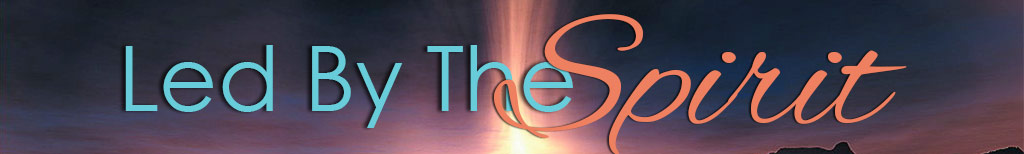 1. Feeling

Compelled by the Spirit
Acts 18:5
5 When Silas and Timothy had come from Macedonia, Paul was compelled by the Spirit, and testified to the Jews that Jesus is the Christ.
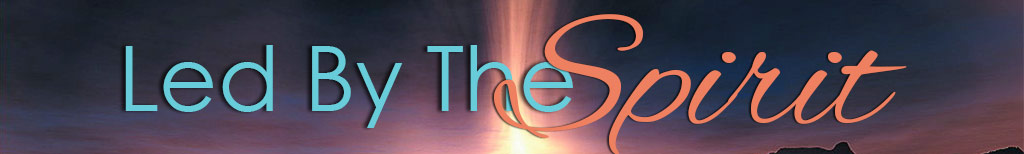 2. Seeing

Dreams
Job 33:14-17
14 For God may speak in one way, or in another, Yet man does not perceive it. 15 In a dream, in a vision of the night, When deep sleep falls upon men, While slumbering on their beds,
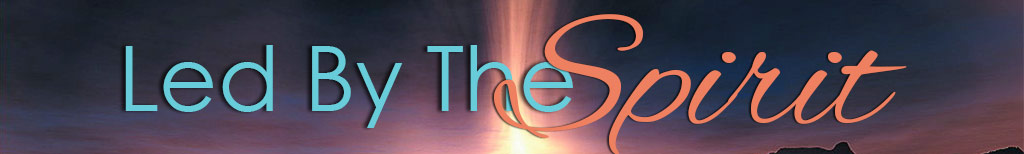 2. Seeing

Dreams
Job 33:14-17
16 Then He opens the ears of men, And seals their instruction. 17 In order to turn man from his deed, And conceal pride from man
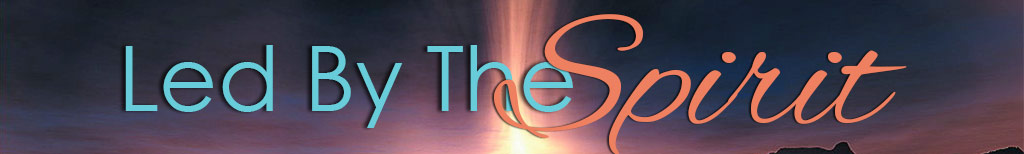 2. Seeing

Trance
Acts 10:9-17
9 The next day, as they went on their journey and drew near the city, Peter went up on the housetop to pray, about the sixth hour. 10 Then he became very hungry and wanted to eat; but while they made ready, he fell into a trance 11 and saw heaven opened
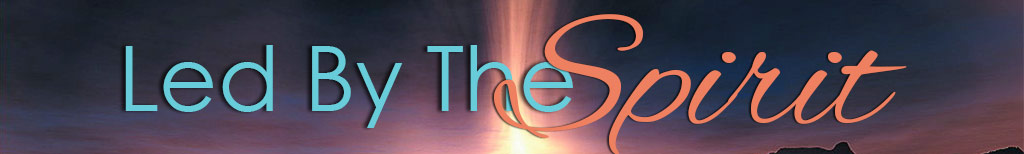 2. Seeing

Seeing in the Spirit realm
2 Kings 6:15-17
15 And when the servant of the man of God arose early and went out, there was an army, surrounding the city with horses and chariots. And his servant said to him, “Alas, my master! What shall we do?”
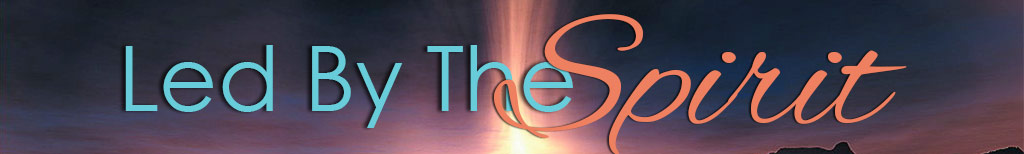 2. Seeing

Seeing in the Spirit realm
2 Kings 6:15-17
16 So he answered, “Do not fear, for those who are with us are more than those who are with them.” 17 And Elisha prayed, and said, “Lord, I pray, open his eyes that he may see.” Then the Lord opened the eyes of the young man, and he saw. And behold, the mountain was full of horses and chariots of fire all around Elisha.
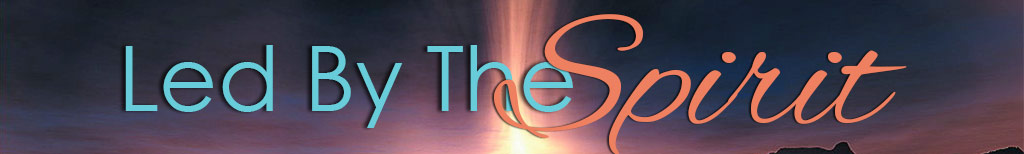 3. Hearing

-a word, sentence
-a flash of information
-a knowing, an impression
-an inner witness, an inner voice
-sometimes an actual audible voice for the intended audience.. but those standing alongside don’t hear (Samuel, Saul)
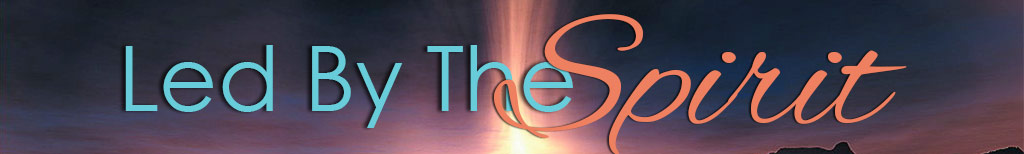 4. Taste

Ezekiel 3:2,3
Ezekiel has a spiritual experience.
A scroll is given, he eats it and it tasted like honey.
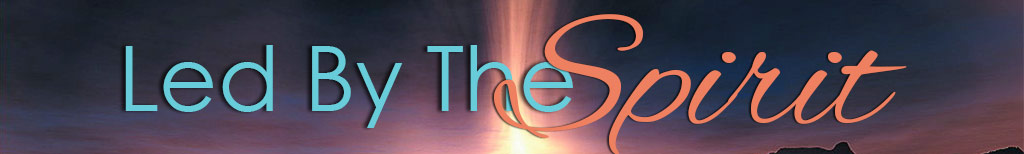 5. Smell

2 Corinthians 2:16
Mentions ‘aroma of death’ & ‘aroma of life’

Revelation 5:8
Mentions ‘incense’ – prayers of the saints
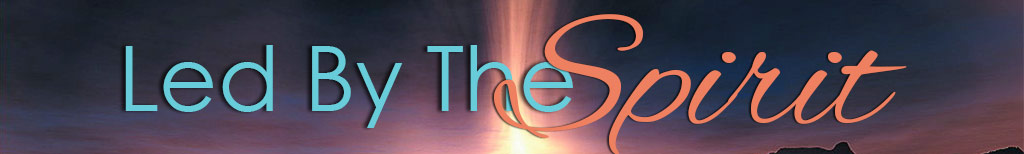 Training our spirit 

Hebrews 5:13-14
13 For everyone who partakes only of milk is unskilled in the word of righteousness, for he is a babe. 14 But solid food belongs to those who are of full age, that is, those who by reason of use have their senses exercised to discern both good and evil.
(senses – organs of perception)
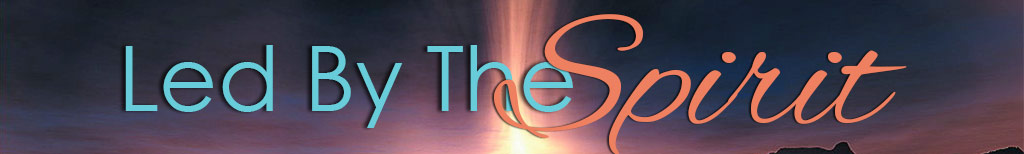 Training our spirit

Be in the Word – read, meditate, let the Word dwell richly
Obey the Word (not just a forgetful hearer) – James 1:22
Our mind – renewed to the Word – to validate and accurately process what we receive in our spirit.
Pray in the Spirit
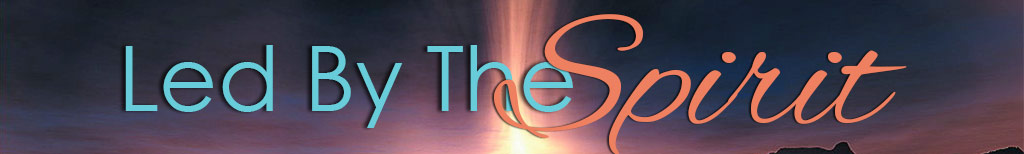 Testing the leading

 The Spirit and the Word agree

1 John 5:7
7 For there are three that bear witness in heaven: the Father, the Word, and the Holy Spirit; and these three are one.
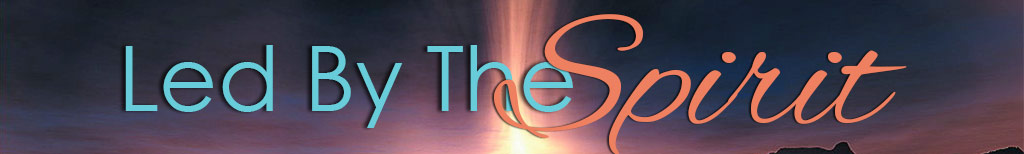 Testing the leading

2. Jesus is glorified
 
John 16:14
14 He will glorify Me, for He will take of what is Mine and declare it to you.
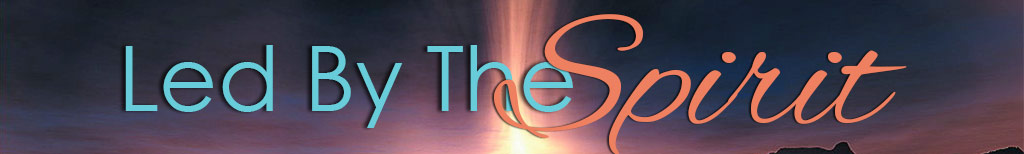 Testing the leading

3. It is righteous
 
Psalm 23:3
3 He restores my soul; He leads me in the paths of righteousness for His name’s sake.
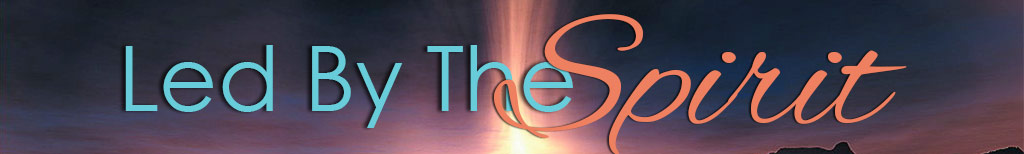 Testing the leading

4. Other mature believers bear witness to it
 
2 Corinthians 13:1; Deuteronomy 19:15
“By the mouth of two or three witnesses every word shall be established.”
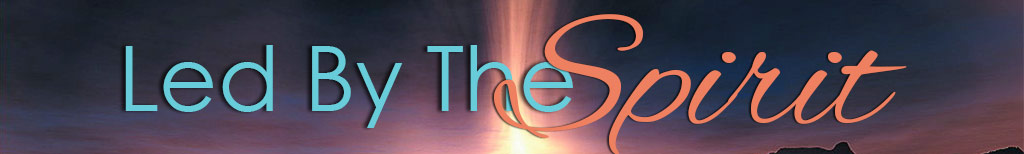 Things that hinder us from hearing

– Mark 4:17 – Stony ground – tribulation, persecution for the sake of the Word

– Mark 4:19 – Thorns - Cares of the world, deceitfulness of riches, desires for other things choke the Word
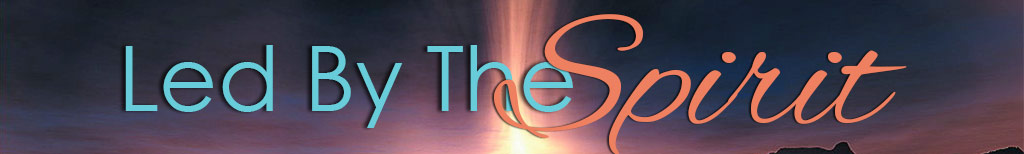 God uses our spirit-senses to speak in pictures, feelings, simple words, impressions.

Let’s not miss the supernatural while looking for the spectacular!

Let’s be open  and sensitive to be led by the Spirit into the purposes of God!